Geografske karte
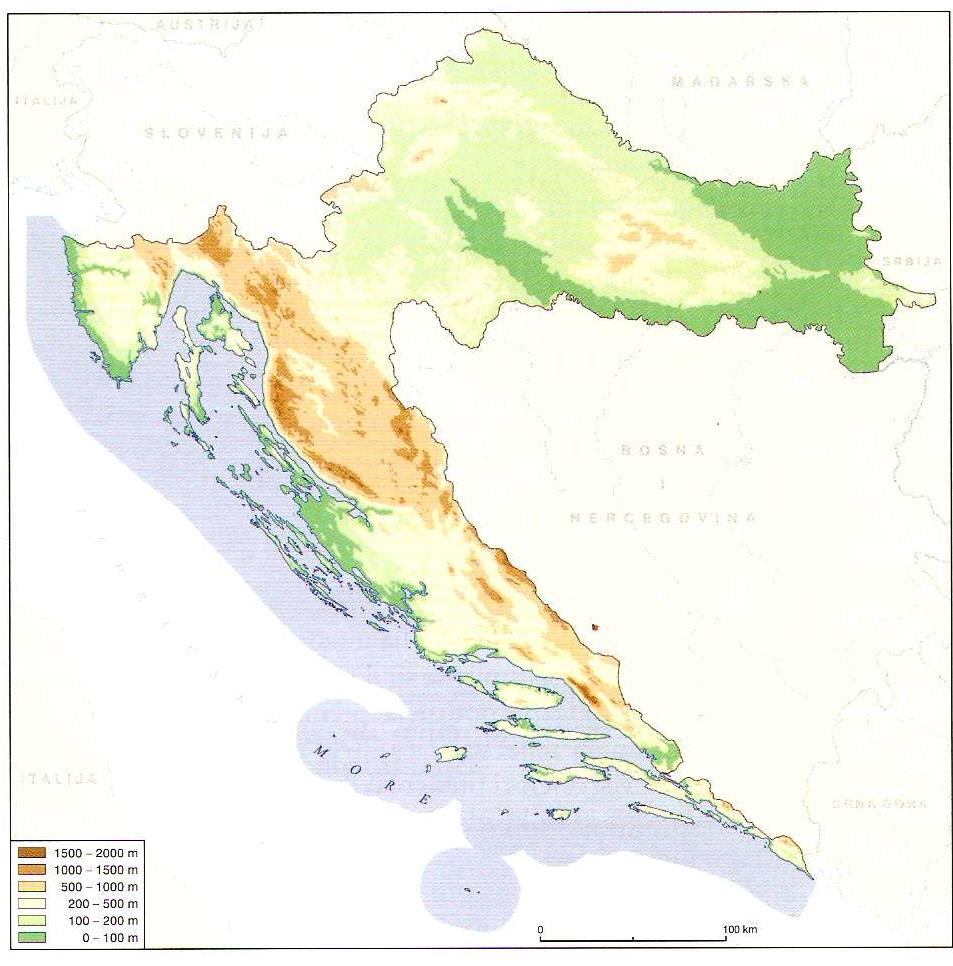 Programirana nastava
Kako ćeš raditi:
Pripremi se
uzmi olovku i bojice
pripremi atlas
Pripremi šestar i ravnalo
2. Tvoj zadatak:
samostalno ispuni radni listić prema sljedećim uputama:
Zadatci koji se odnose na radni listić postavljeni su tako da je napisano slovo R i broj pitanja na radnom listiću na koje trebaš odgovoriti. 
Npr. R/5 je uputa za rješavanje 5. pitanja na radnom listiću.
tekst koji je podcrtan sadrži poveznicu 
klikom na znak             prelaziš na sljedeći slajd sa zadatcima
START
Sadržaj prezentacije
Klikom na strelicu ulaziš u analizu poglavlja:
Kartografija (I)
Geografska karta (II)
Mjerilo karte (III)
Mjerenje visina (IV)
Mjerenje dubina (V)
Prikaz reljefa (VI)
Kartografski znakovi (VII)
upute
SADRŽAJ
Kartografija (I)
Pročitaj tekst
Kartografija je disciplina koja se bavi izradom karata, obradom podataka potrebnih za njihovu izradu i reprodukcijom.
Kartografija je vrlo stara vještina. Njezina povijest stara je koliko i povijest čovječanstva. Potreba za vjernim prikazom prebivališta, radi što boljega snalaženja u njemu, poticala je već od davnine primitivne narode na svojevrsne »kartografske« prikaze na kamenu, drvetu, koži i drugim uporabnim materijalima. 
Zadaci:
    - Klikom na podcrtane pojmove pogledaj njihove fotografije    - R/1
SADRŽAJ
upute
Kartografija
Kartografski prikazi na kamenu i životinjskoj koži
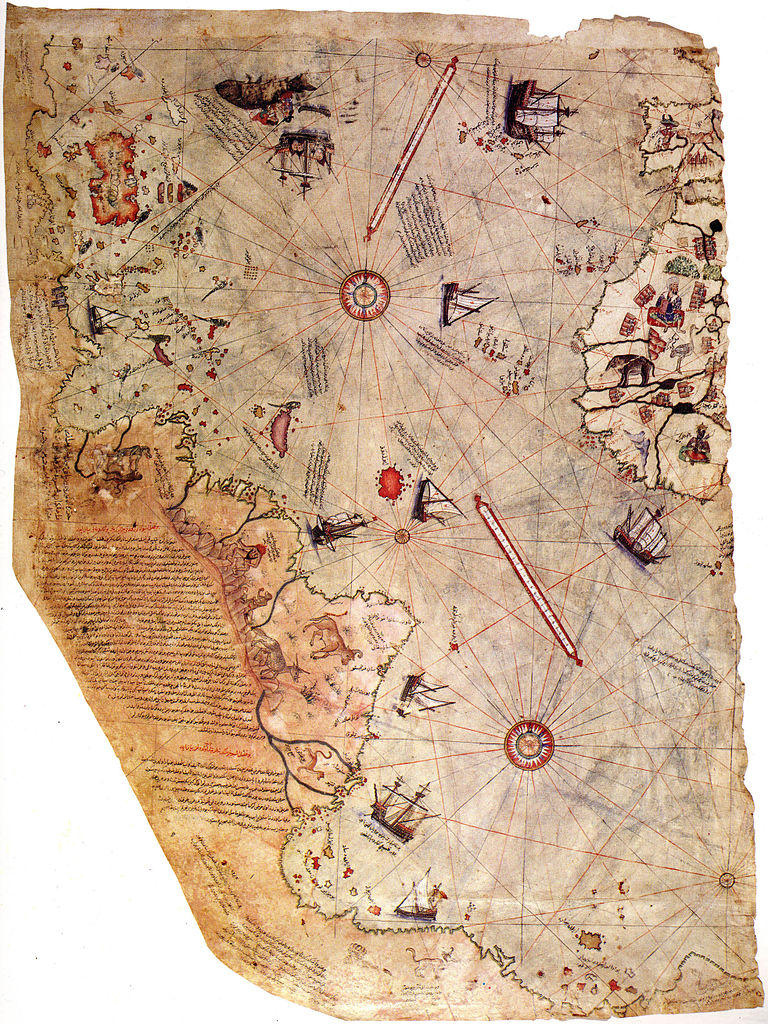 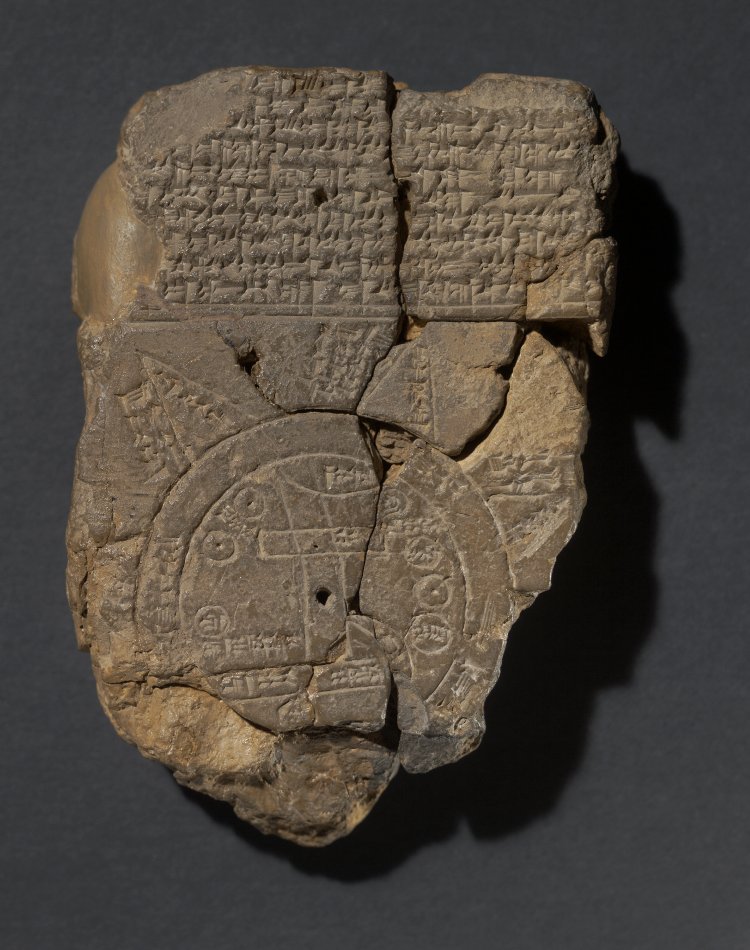 Najstarija sačuvana karta svijeta, Babilon, 500. god. pr. Kr
Karta Antarktik iz 1513. nacrtana na gazelinoj koži
upute
SADRŽAJ
Geografska karta (II)
Pročitaj tekst

Geografska je karta umanjeni i pojednostavljenih prikaz Zemlje u cjelini ili pojedinih njezinih dijelova na ravnoj plohi. Karta je važan izvor prostornih informacija pa ona mora imati odgovarajuću točnost, sadržajnu cjelovitost i estetsku oblikovanost. Koristimo je u svakodnevnom životu za putovanja, orijentaciju u prostoru i sl. Karte se prema sadržaju dijele na  opće i tematske.
Geografske karte prema mjerilu dijelimo na: planove naselja (npr: 1:1 000), topografske karte (1:25 000  do 1:250 000), pregledne (od 1:300 000).
Zadaci:
    - Klikom na podcrtane pojmove pogledaj njihove fotografije    - R/2
    - R/3
upute
SADRŽAJ
Geografska karta
Topografska karta
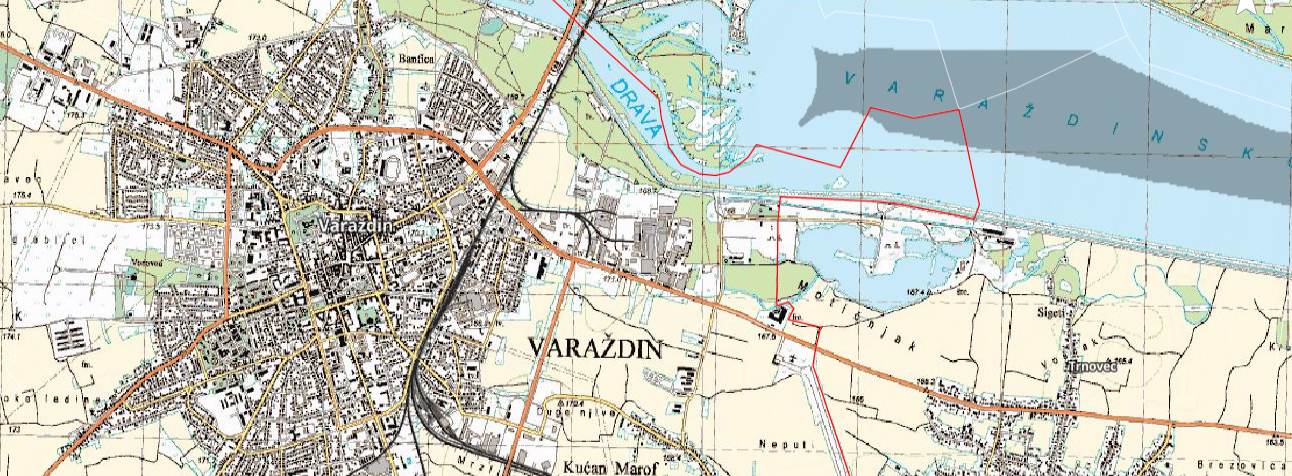 Online isječak topografske karte dijela Varaždina
Zadatak po želji:
Klikni na ikonu miša. 
Otvorit će ti se digitalna topografska karta Hrvatske. 
U gornjem lijevom kutu upiši naselje iz kojeg dolaziš.
U desnom izborniku u opciji OSNOVA odaberi topografsku kartu.
Prouči online topografsku kartu svoga naselja.
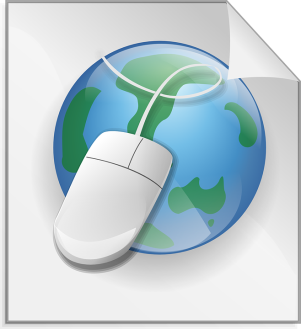 upute
SADRŽAJ
Geografska karta
Tematska karta
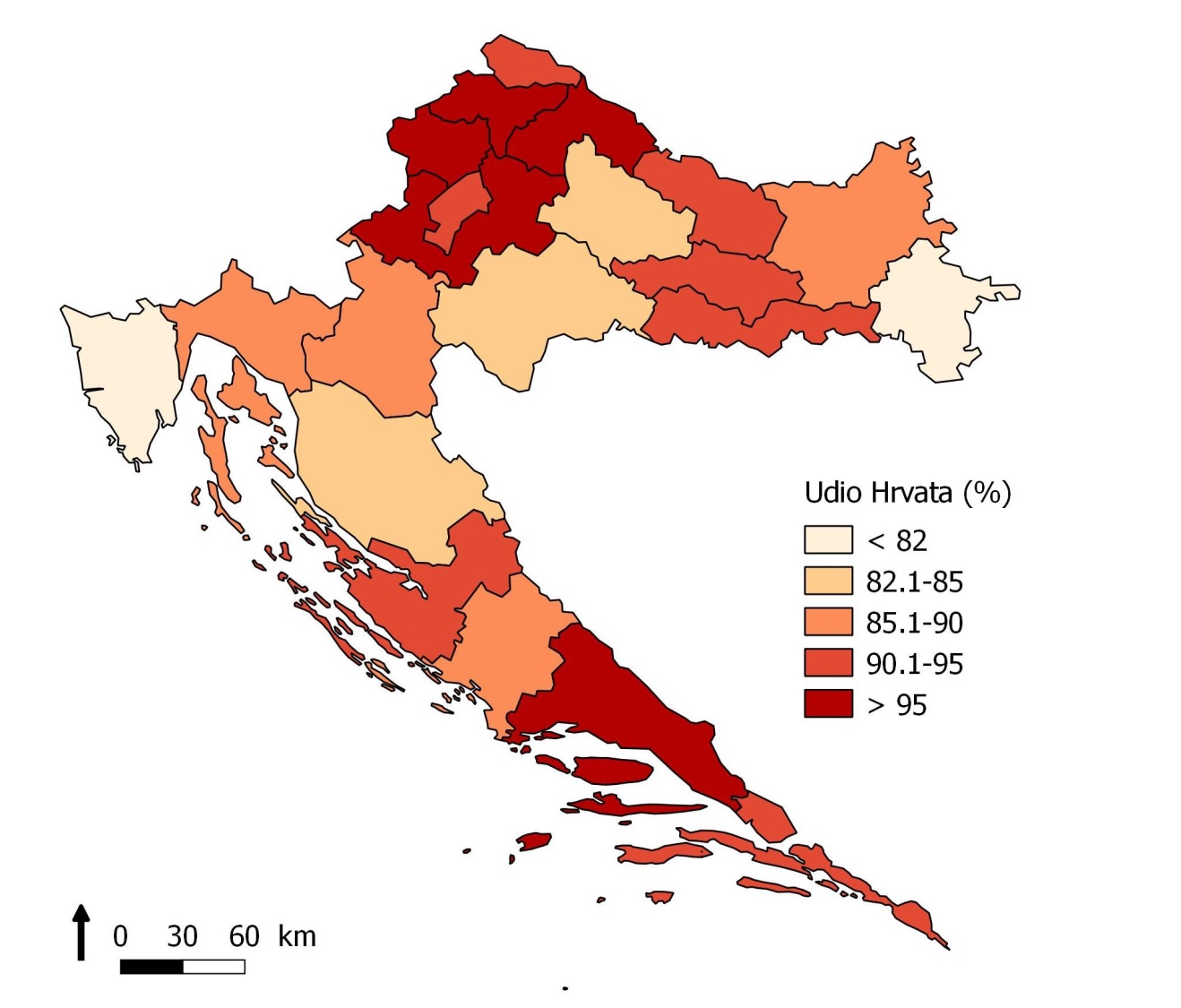 Udio Hrvata u ukupnom broju stanovnika županija Hrvatske 
(prema popisu 2011.)
upute
SADRŽAJ
Mjerilo geografske karte (III)
Pročitaj tekst.
Definicija geografske karte kaže da je karta umanjeni prikaz Zemlje u cjelini ili pojedinih njezinih dijelova, a umanjivanje se rješava mjerilom. Dakle, mjerilo je odnos dviju veličina, kod karata odnos veličina u stvarnosti i na karti.  Valja naglasiti da je u mjerilu ta veličina izražena u centimetrima. Kako dužine u prirodi najčešće mjerimo metrima i kilometrima  tako i mjerilo moramo pretvoriti u željenu jedinicu. Razlikujemo dvije vrste mjerila: brojčano (numeričko) i dužinsko (grafičko ili linearno) mjerilo.
Zadaci:
    - klikni na brojčano (numeričko) mjerilo i riješi zadatke    - klikni na dužinsko (grafičko ili linearno) mjerilo i riješi zadatke    - R/4, R/5, R/6, R/8
upute
SADRŽAJ
Mjerilo geo. karte
Brojčano mjerilo
Označava odnos dužina na karti prema dužinama u prirodi.

			1 : 100 000
          
              jedinica dužine                 koliko je puta jedinica dužine na  karti				umanjena prema istoj dužini u prirodi
JEDAN CENTIMETAR NA KARTI OZNAČAVA 100 000 CM U PRIRODI.
Zadaci:
    - R/5
    - R/6
upute
SADRŽAJ
Mjerilo geo. karte
Grafičko mjerilo
Prikazuje se crtom na kojoj su označene dužinske jedinice.
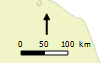 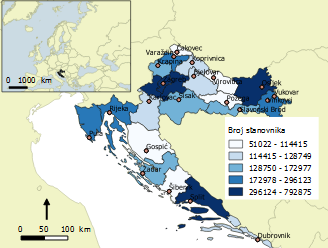 Omogućuje nam mjerenje udaljenosti na karti pomoću šestara, ravnala i sl. i bez preračunavanja!
Zadaci:
    - R/7
Udaljenost između Pule i Rijeke: 60 km
upute
SADRŽAJ
Mjerenje visine (IV)
Pročitaj tekst.

Osim geografske širine i dužine za izradu karata i predočavanje željenog prostora bitni su i podaci o visini. Najvažnija visina je nadmorska visina, zatim relativna visina i dubina mora.

Zadaci:
     - klikni na nadmorsku visinu i riješi zadatke     - klikni na relativnu visinu i riješi zadatke
     - klikni na dubina mora i riješi zadatke     - R/8, R/9, R/10, R/11, R/12
upute
SADRŽAJ
Mjerenje visina
Nadmorska visina
Za određivanje nadmorske visine bitna je polazna razina ili normalna nula. Ona označava srednju razinu mora. Za računanje nadmorske visine u Hrvatskoj koristi se srednja razina mora u Trstu.
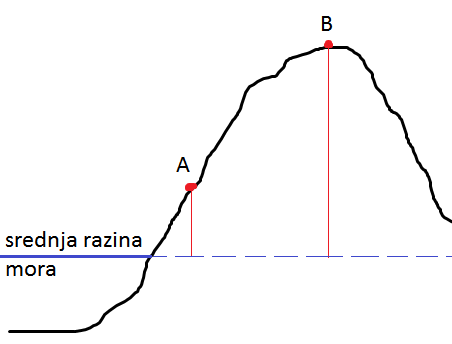 NADMORSKA VISINA
Zadaci:
    - R/8
    - R/9
Skica prikaza nadmorske visine
upute
SADRŽAJ
Mjerenje visina
Relativna visina
Relativna je visina razlika u visinskoj udaljenosti dviju točaka. Računa se na način da se oduzmu nadmorske visine tih točaka. Važnost relativne visine proizlazi iz toga što prikazuju dinamiku reljefa nekog prostora.
Nadmorska visina točke B – nadmorska visina točke A = relativna visina između točke A i B
RELATIVNA VISINA
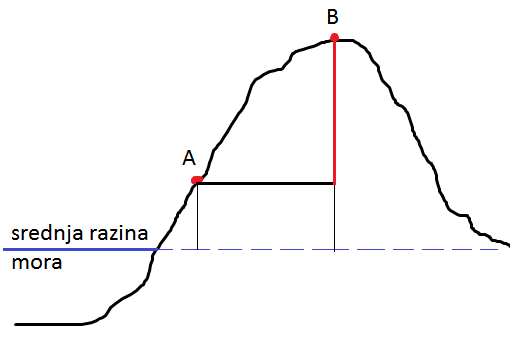 Zadaci:- R/10
      - R/11
Skica određivanja relativne visine
upute
SADRŽAJ
Mjerenje visina
Depresija
Kada se točka na kopnu nalazi ispod srednje razine mora nazivamo je depresija. Najveću negativnu vrijednost ima Mrtvo more (više od 400 m).
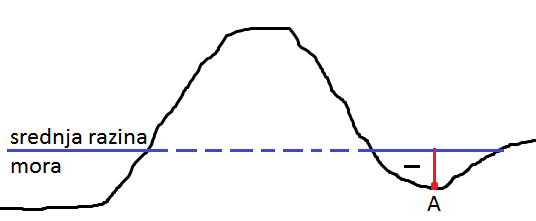 DEPRESIJA
Zadaci:- R/12
Skica depresije
upute
SADRŽAJ
Pomagala za mjerenje visina
Pročitaj tekst.

Za mjerenje visina služe različita pomagala. Neka od njih su: nivelmani, barometri, aneroidi, sateliti, snimke iz aviona i sl.

Zadaci:
    - klikni na nivelman    - R/13
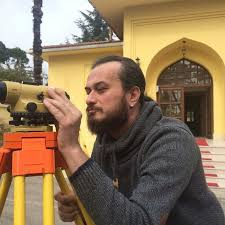 Nivelman
upute
SADRŽAJ
Pomagala za mjerenje visina
Nivelman
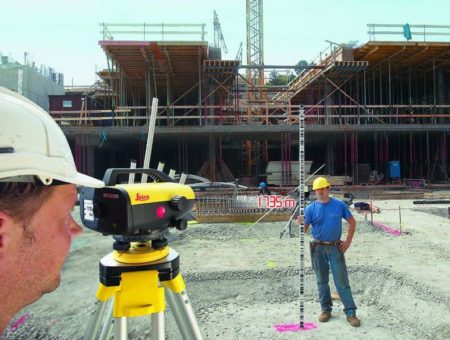 Nivelman – sastoji se od nivelira i letve. Koristi se na način da pomoću nivelira mjerimo visinske razlike između susjednih letvi penjući se uz padinu. Na kraju izmjerene visine zbrojimo i dobijemo visinu krajnje točke.
Mjerenje nivelmanom
upute
SADRŽAJ
Mjerenje dubina (V)
Pročitaj tekst.

Mjerenje dubina u povijesti vršilo se čeličnim žicama. Kako su se nekada mjerile male dubine najčešće u zaljevima, lukama i pristaništima brodova takav način mjerenja je funkcionirao. Međutim, u novije vrijeme kada nam je potrebno mjerenje dubina oceana i svakog kutka mora pomoću ovog načina nije moguće precizno odrediti dubine. Stoga se danas mjerenje dubina vrši se ultrazvučnim dubinomjerima. 

Zadaci:
     - klikni na dubinomjer i prouči sliku     - R/14
upute
SADRŽAJ
Mjerenje dubina
Dubinomjer
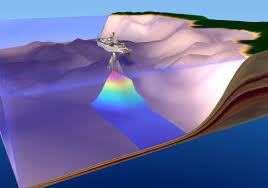 Mjerenje dubine mora dubinomjerom
upute
SADRŽAJ
Prikaz reljefa (VI)
Reljef na kartama najčešće se prikazuje izohipsama ili bojama.
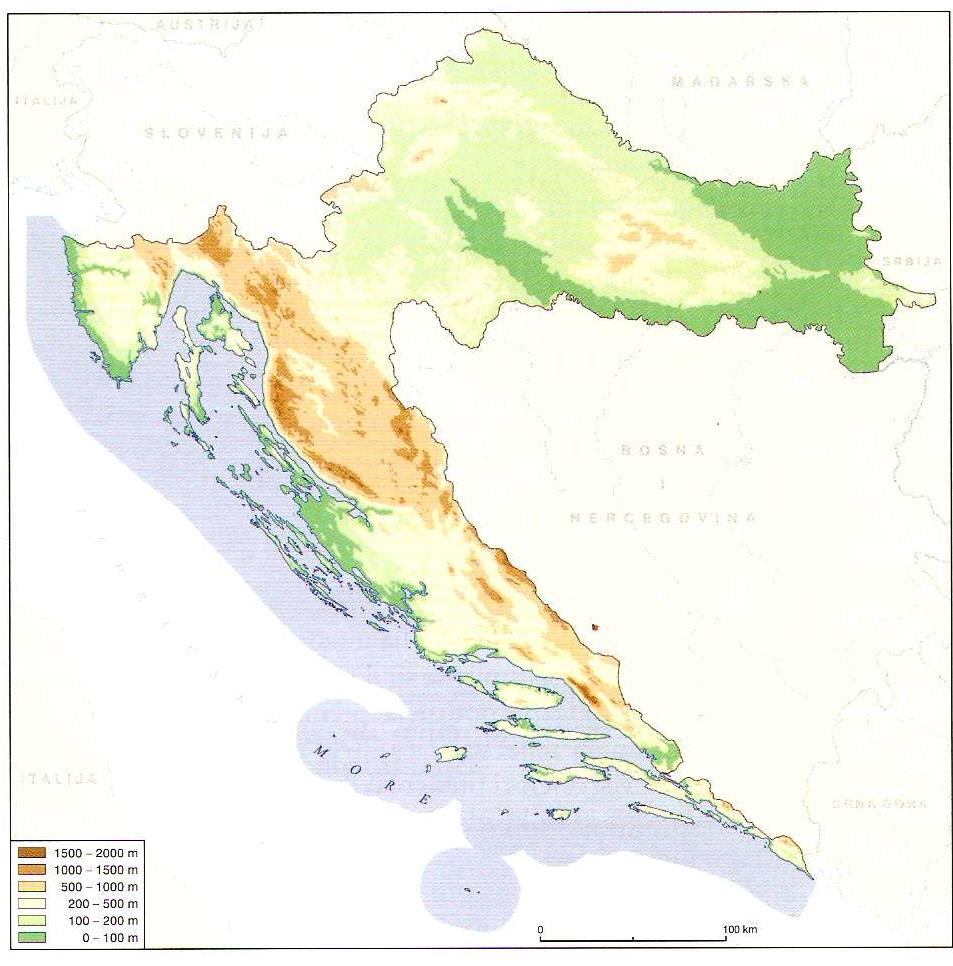 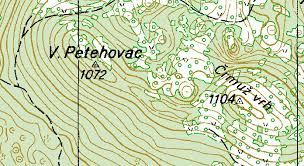 Prikaz reljefa izohipsama
Zadaci:
   - klikni na izohipse i boje
   - R/15, R, 16, R/17, R/18
Prikaz reljefa bojama
upute
SADRŽAJ
Izohipse
Pročitaj tekst. 

Izohipse ili slojnice su linije koje spajaju točke iste nadmorske visine. Visinska razlika između izohipsa naziva se ekvidistanca i najčešće je usklađena s mjerilom. Primjerice, na geografskim kartama mjerila 
1 : 100 000 ekvidistanca iznosi 20 m.
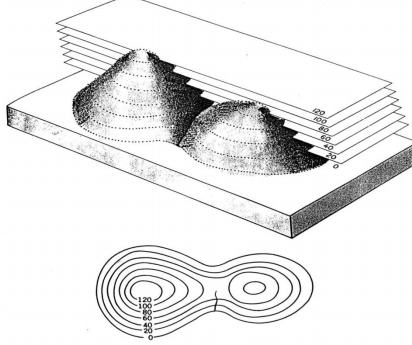 Ukoliko su izohipse bliže jedna drugoj teren je nagnut, a ako su udaljenije teren je položeniji.
Zadaci:
   - R/15
   - R/16
Prikaz reljefa izohipsama
upute
SADRŽAJ
Prikaz reljefa
Izobate
Izobate su linije koje spajaju točke istih dubina.
Najdublja točka označena je odgovarajućim brojem.
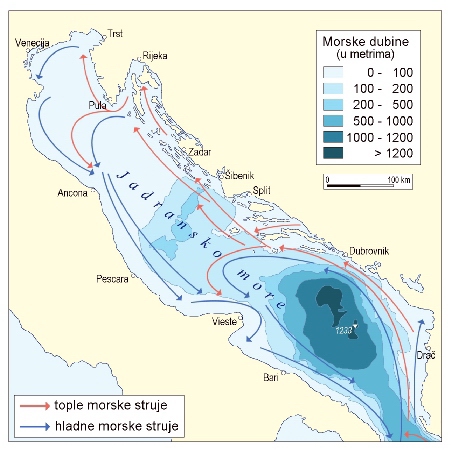 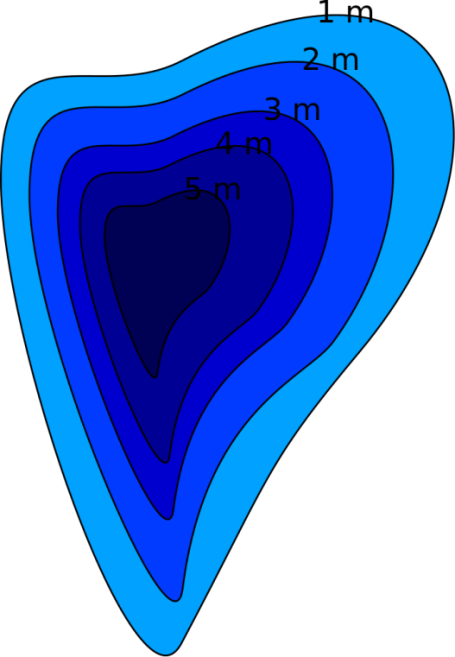 Prikaz dubine 
izobatama
Zadaci:
   - R/17
upute
SADRŽAJ
Kartografski znakovi (VII)
Pročitaj tekst.

Kako bi pravilno čitali i razumjeli što nam karta govori, moramo poznavati kartografske znakove. Svi kartografski znakovi koji su nam potrebni za čitanje određene karte i njihovo objašnjenje nalaze se u tumaču znakova ili legendi. 

Zadaci:
     - Otvori atlas na str. 1. i prouči kartografske znakove.     - R/19
upute
SADRŽAJ
Prikaz reljefa
Boje
Pročitaj tekst.
Na geografskim zidnim kartama i u atlasima reljef je najčešće prikazan bojama.  Zelenom bojom prikazane su nizine. Viši prostori žutom, zatim smeđom i crvenom bojom kako je visina veća. Najviši vrhovi na kojima prevladava vječni snijeg i led obojani su bijelom bojom.
Dubine mora prikazane su nijansama plave boje, svijetle boje označavaju manju dubinu dok tamnije veću.
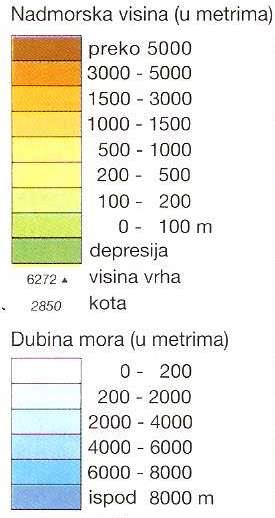 Zadaci:
   - R/18
Boje za prikaz reljefa
upute
SADRŽAJ
Kartografski znakovi
Pročitaj tekst.

Osim kartografskih znakova koji nam označavaju važnije objekte i pojave u prirodi, važna su nam i geografska imena. Način pisanja imena planina, rijeka, naselja, država i sl. nazivamo nomenklatura. Kod njihova pisanja valja poštivati određena pravila: poželjno je da se geografska imena pišu na jeziku one zemlje kojoj pripadaju, a ako pismo tog jezika nije latinično koristi se međunarodni (dogovoreni) naziv.
Zadaci:- R/20
北京 = Beijing
CILJ!!!!!
Čestitamo 
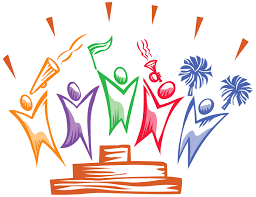